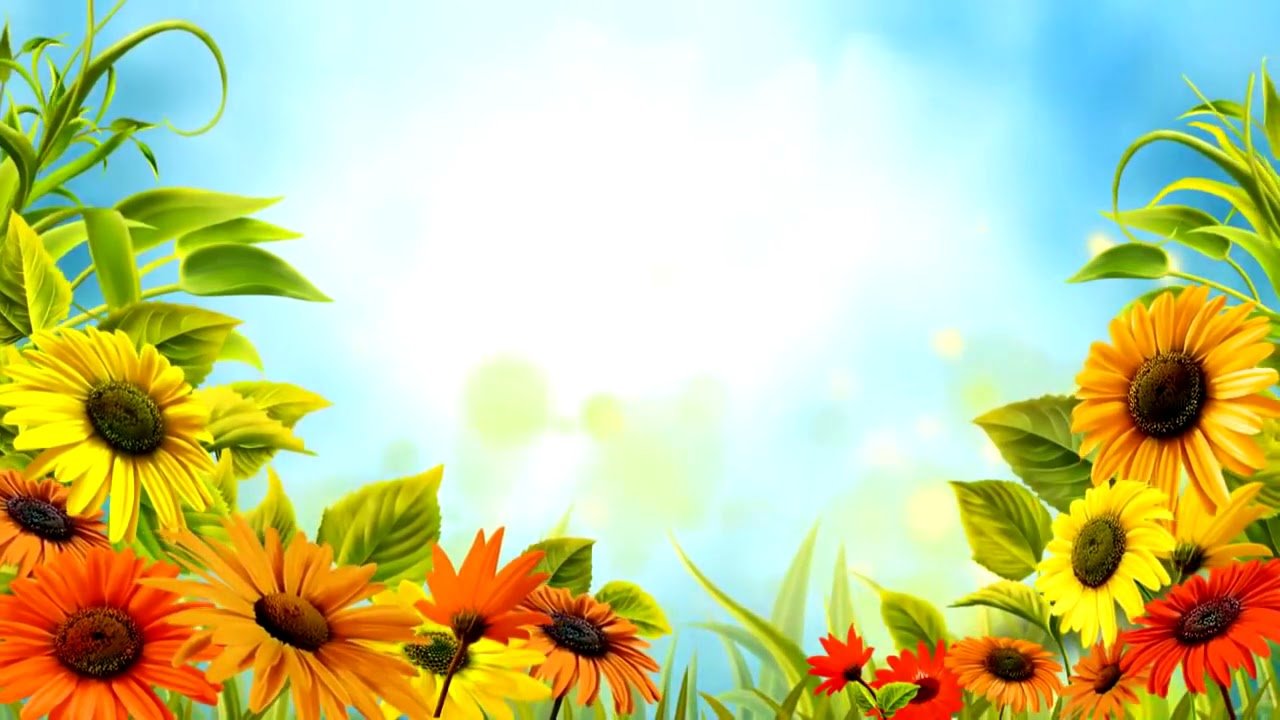 Афиша мероприятий на август
Афиша на август
01.08.24г. -  10:00 «Будь внимателен и осторожен» Профилактическая 
          беседа 6+
               08.08.24г. - 10:00 «Библиотека, книга, я – вместе верные друзья!» 
                   Обзор – путешествие литературных новинок 12+
                        16.08.24г. – 10:00 «Дадим планете шанс» 
                                    Экологический десант 6+
19.08.24г. – 10:00 «Яблочный спас не                   пройдёт без нас» Игровая программа 0+
                 22.08.24г. – 9:00 «России славный   триколор» Праздничная уличная викторина с      раздачей лент 0+ 
                  26.08.24г. по 29.08.24г. «Теплом и   солнцем согретая земля» Выставка к юбилею     Тихорецкого района и города Тихорецка 0+